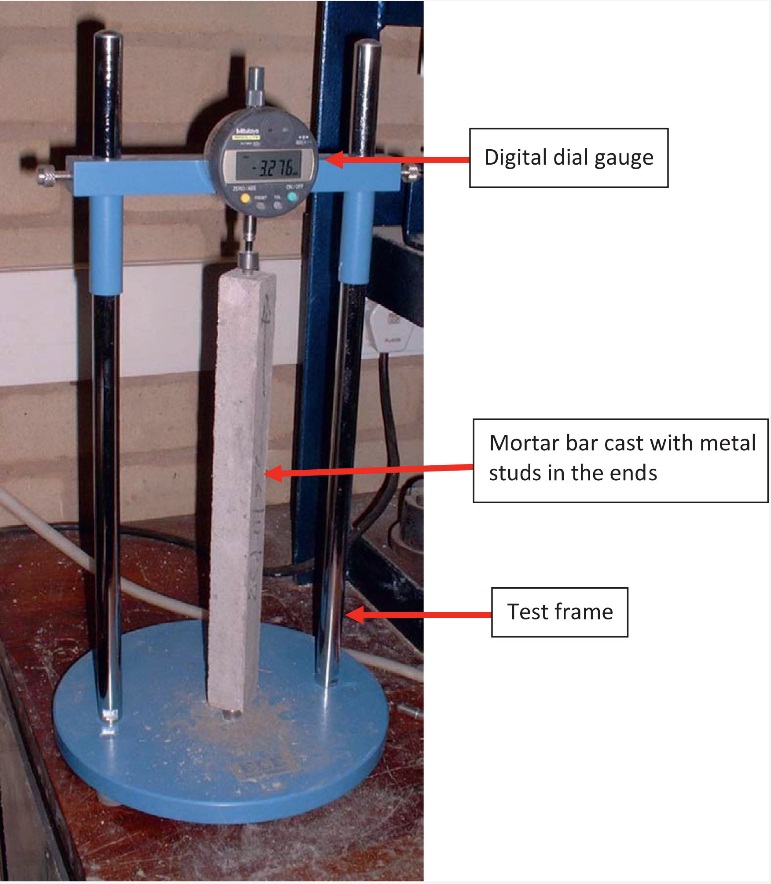 FIGURE 19.1 Mortar Bar Expansion Test
Copyright © 2016 Elsevier Ltd. All rights reserved.
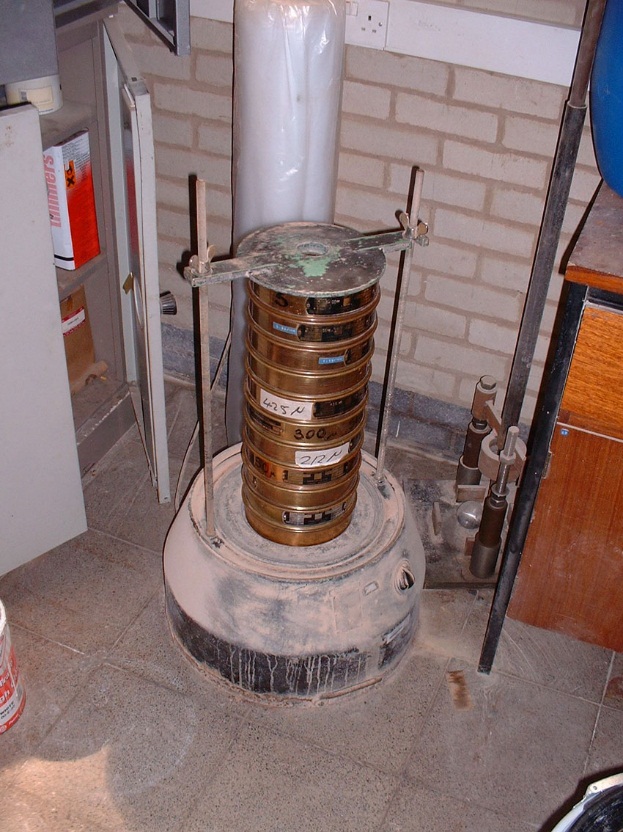 FIGURE 19.2 Sieves Stacked in Sieve Shaker
Copyright © 2016 Elsevier Ltd. All rights reserved.
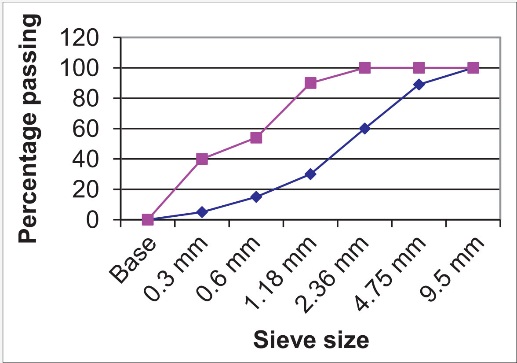 FIGURE 19.3 Fine Aggregate Coarse Grading Limits
Copyright © 2016 Elsevier Ltd. All rights reserved.
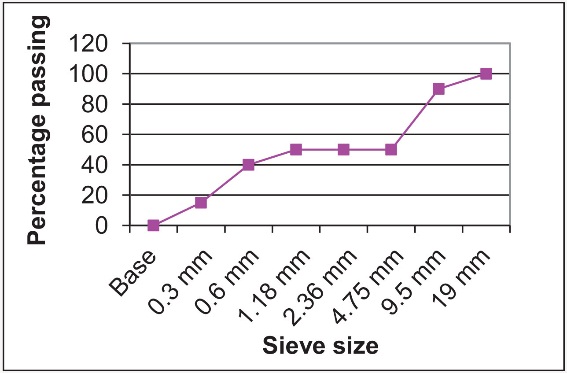 FIGURE 19.4 Gap Graded Aggregate
Copyright © 2016 Elsevier Ltd. All rights reserved.
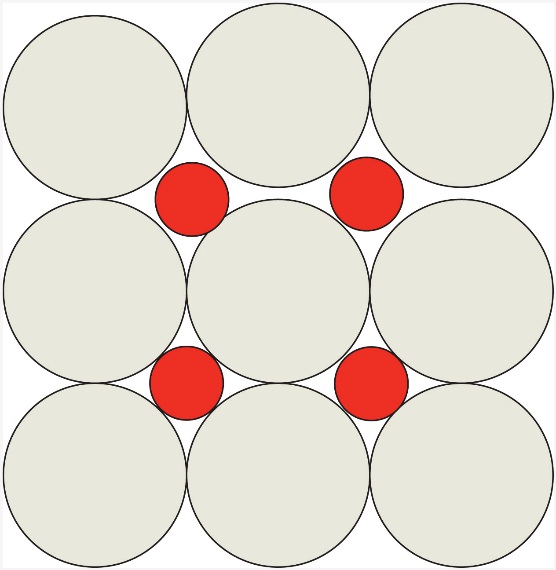 FIGURE 19.5 Schematic Representation of Packing with Gap-Graded Aggregate
Copyright © 2016 Elsevier Ltd. All rights reserved.
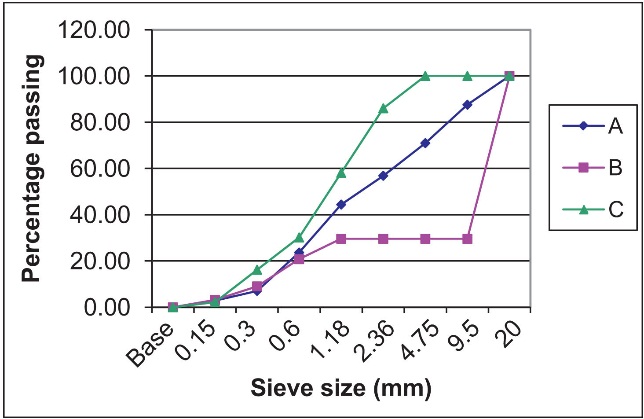 Copyright © 2016 Elsevier Ltd. All rights reserved.